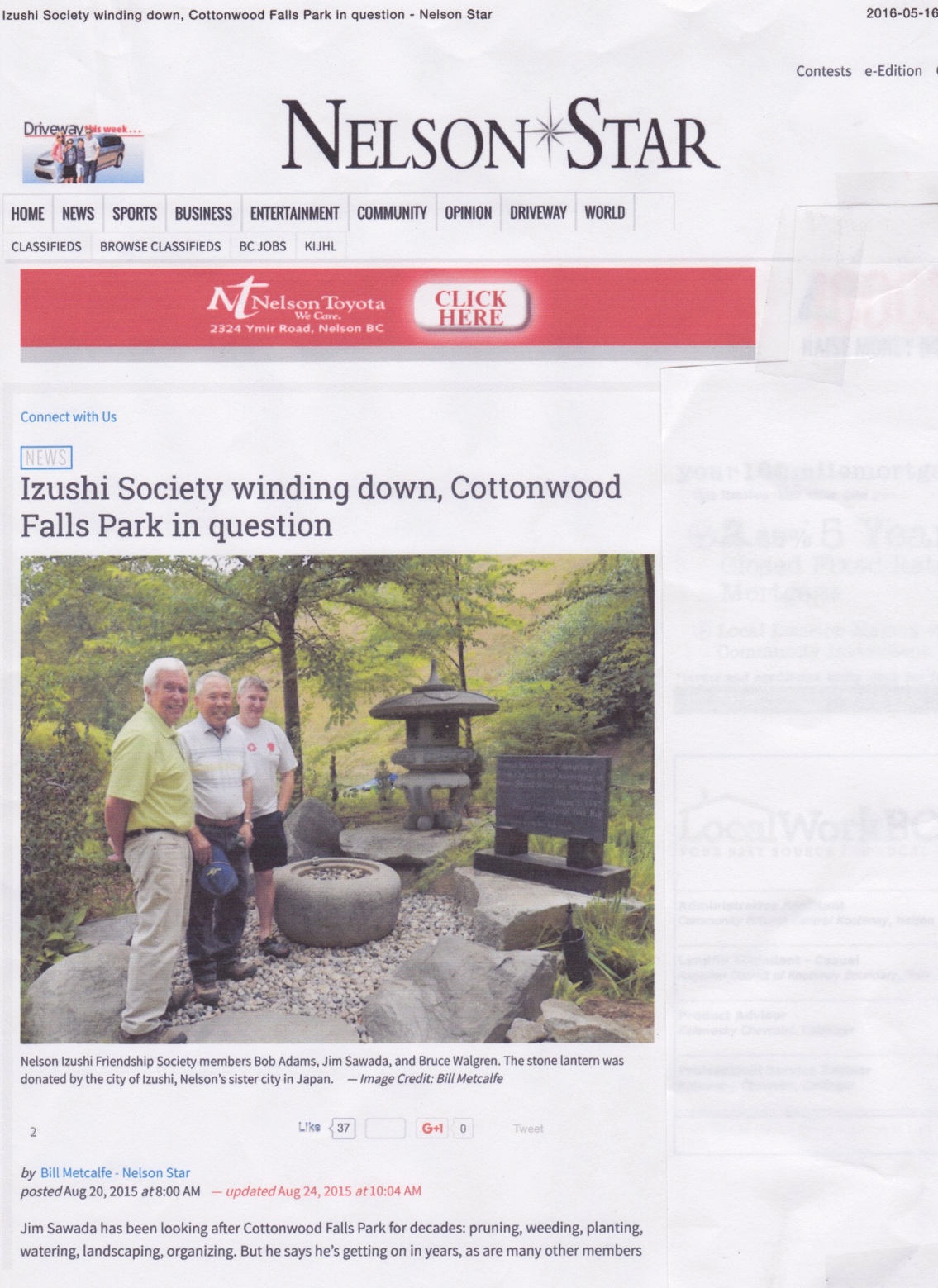 1987 – 2017
Celebrating 30 Years 
as Sister Cities
Contacts
www.city.izu.shizuoka.jp

www.nelson.ca 

www.nelsonizushi.com
nelsonizushi@gmail.com